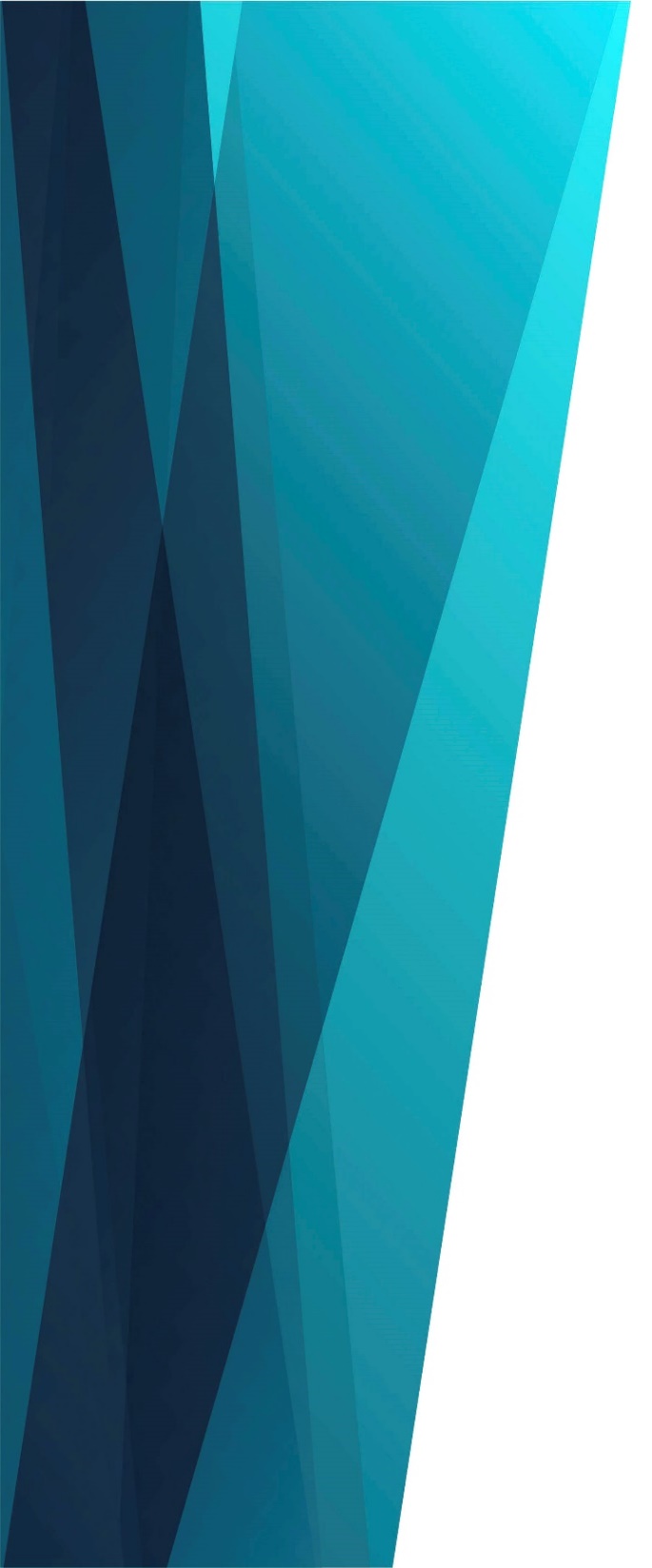 Памятными Бог соделал чудеса
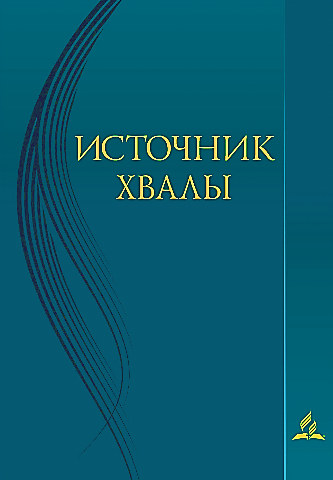 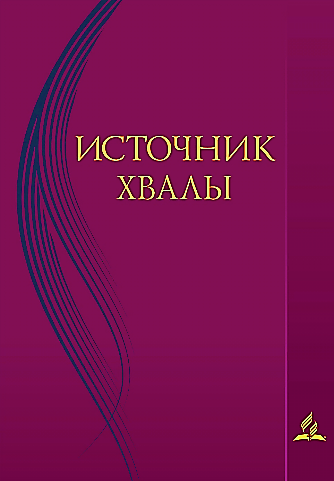 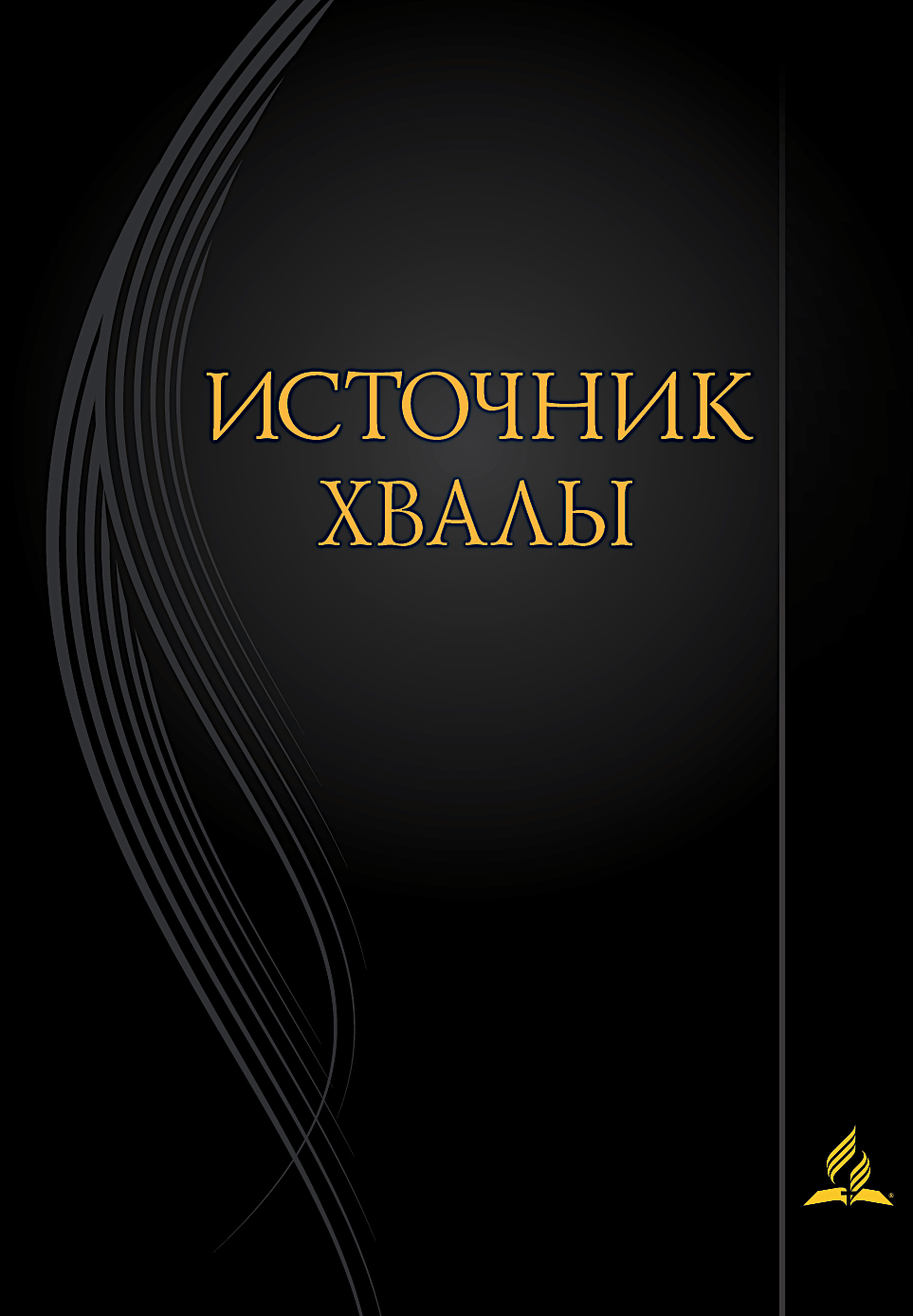 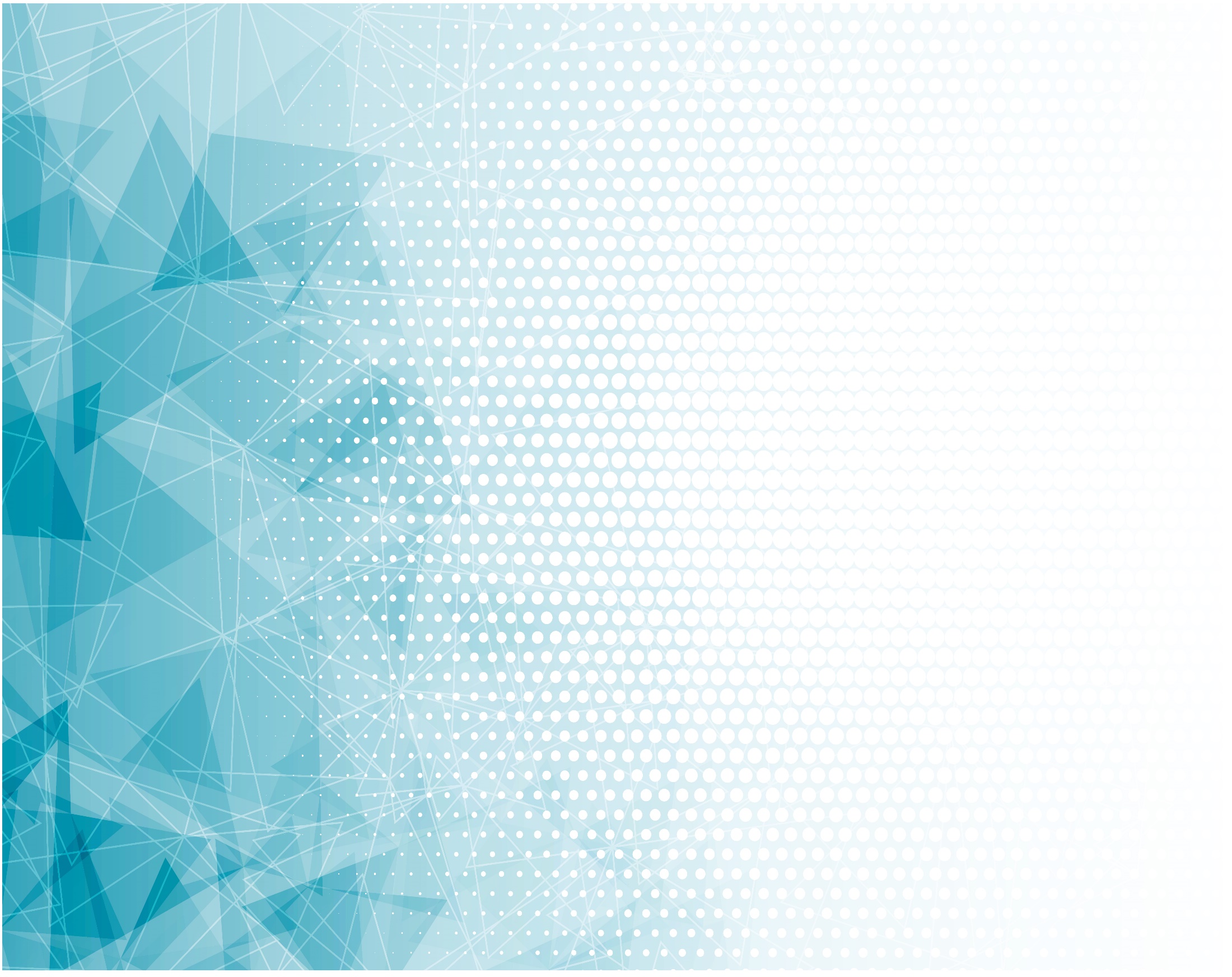 Памятными Бог соделал чудеса,
Что Его десница в мире создала;
Когда наш Творец в шесть дней все сотворил,
В день седьмой субботний от всех дел почил.
Припев: 
День святой субботний, друг мой, почитай,
Памятник Господень сердцем вспоминай.
Помни, как Он чудно сотворил
Мир великий наш и в день седьмой почил.
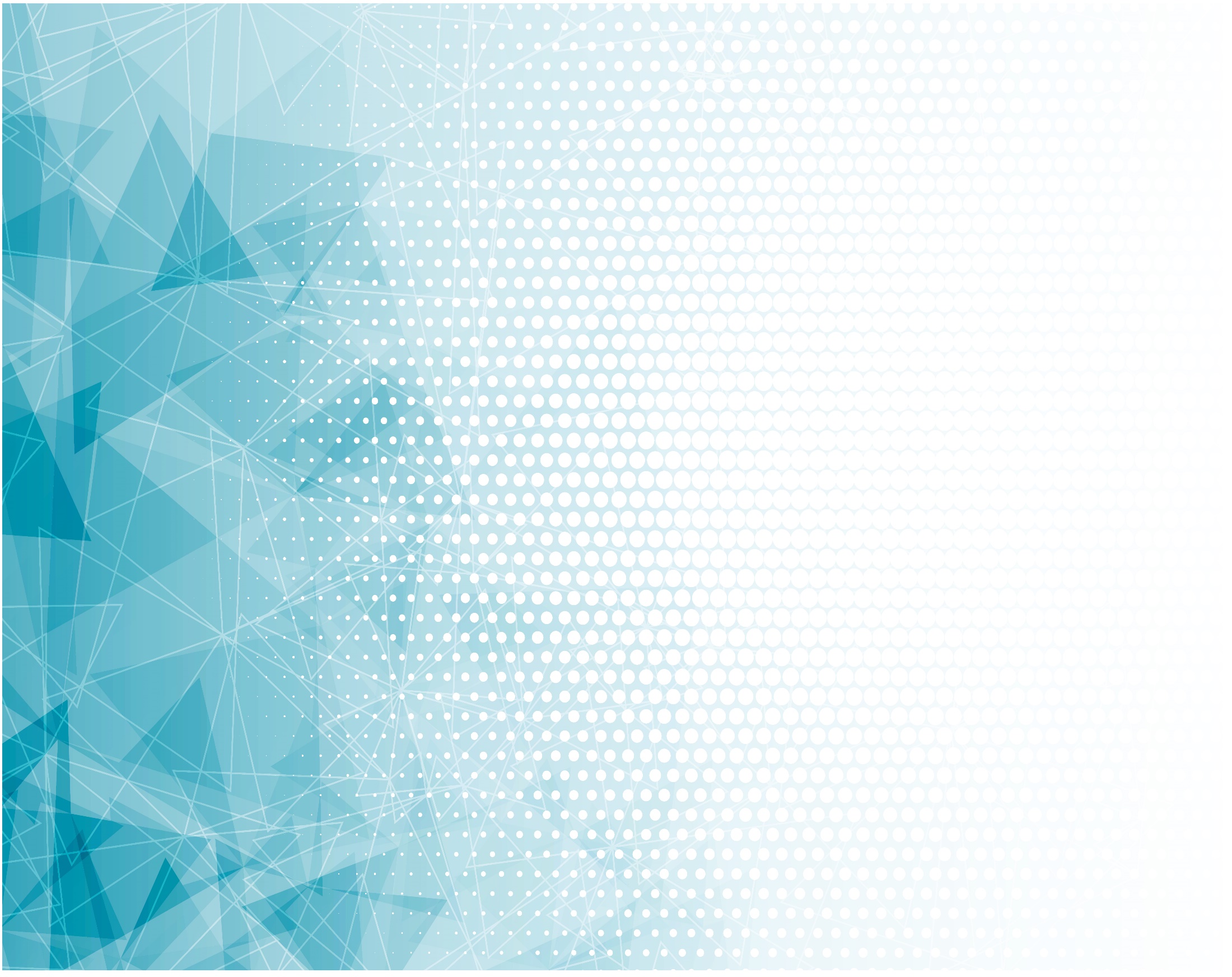 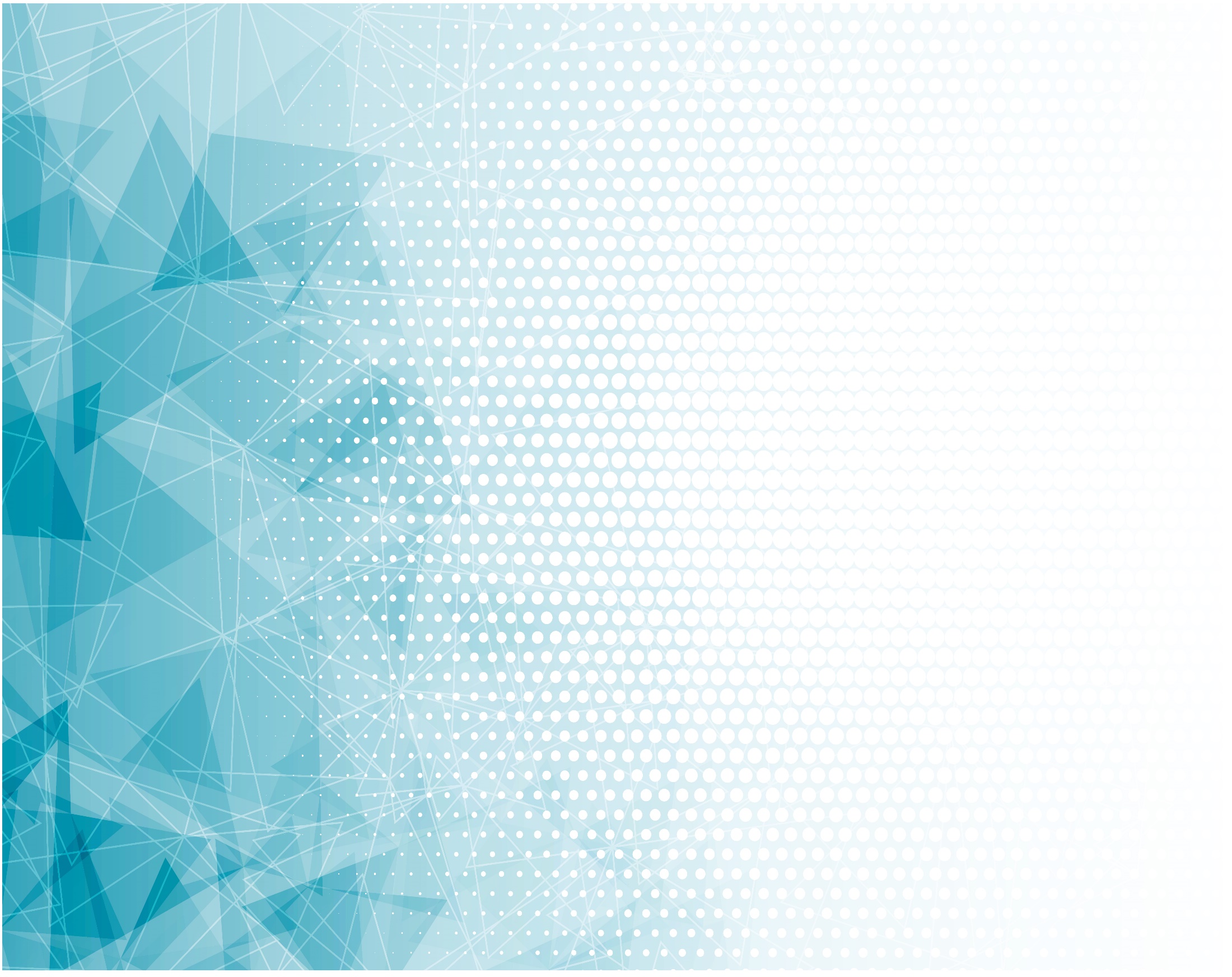 Памятник чудесный Бог установил,
Памятник творенью, что Он сотворил;
День седьмой субботний Сам Он отделил,
И благословил его, и освятил.
Припев: 
День святой субботний, друг мой, почитай,
Памятник Господень сердцем вспоминай.
Помни, как Он чудно сотворил
Мир великий наш и в день седьмой почил.
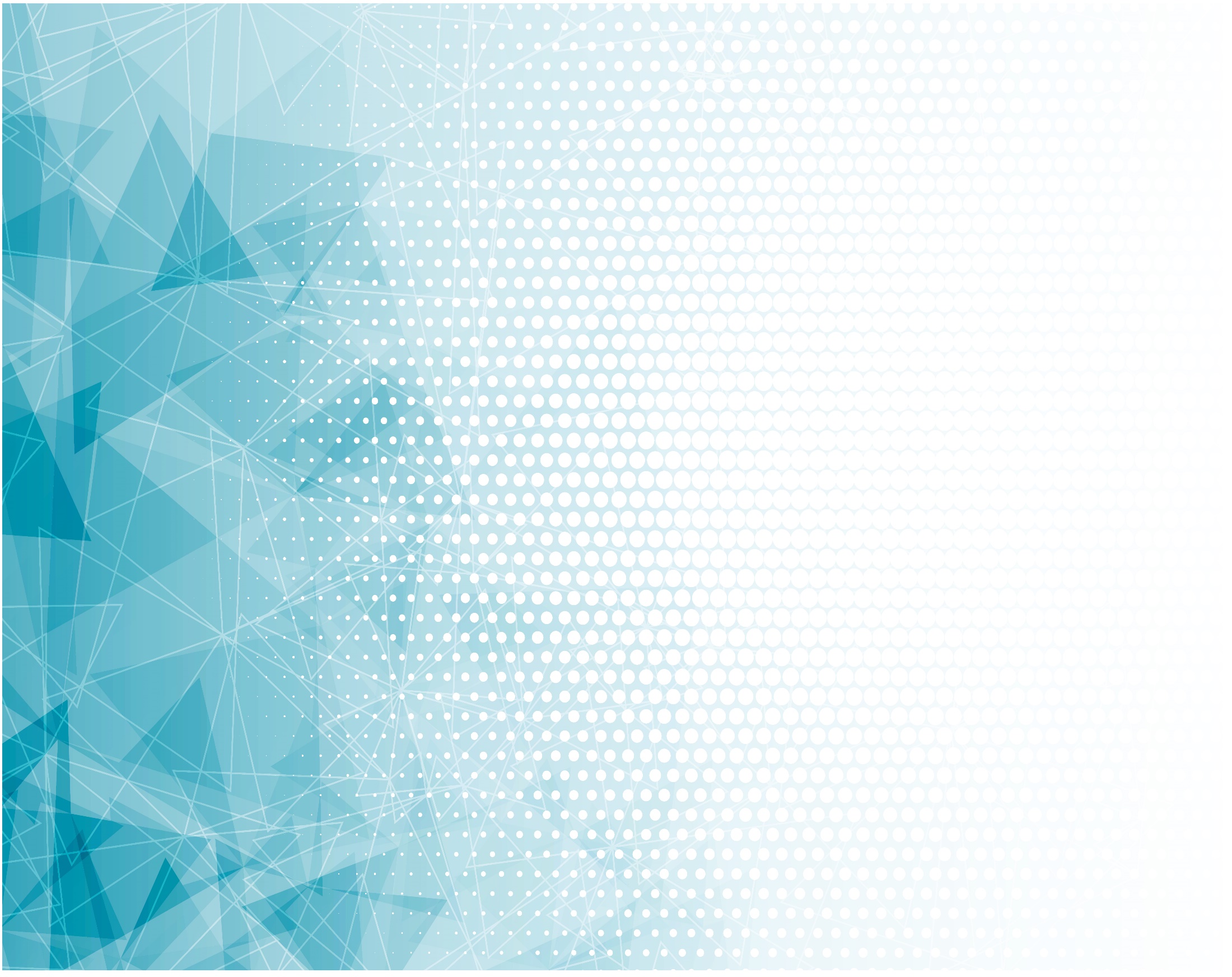 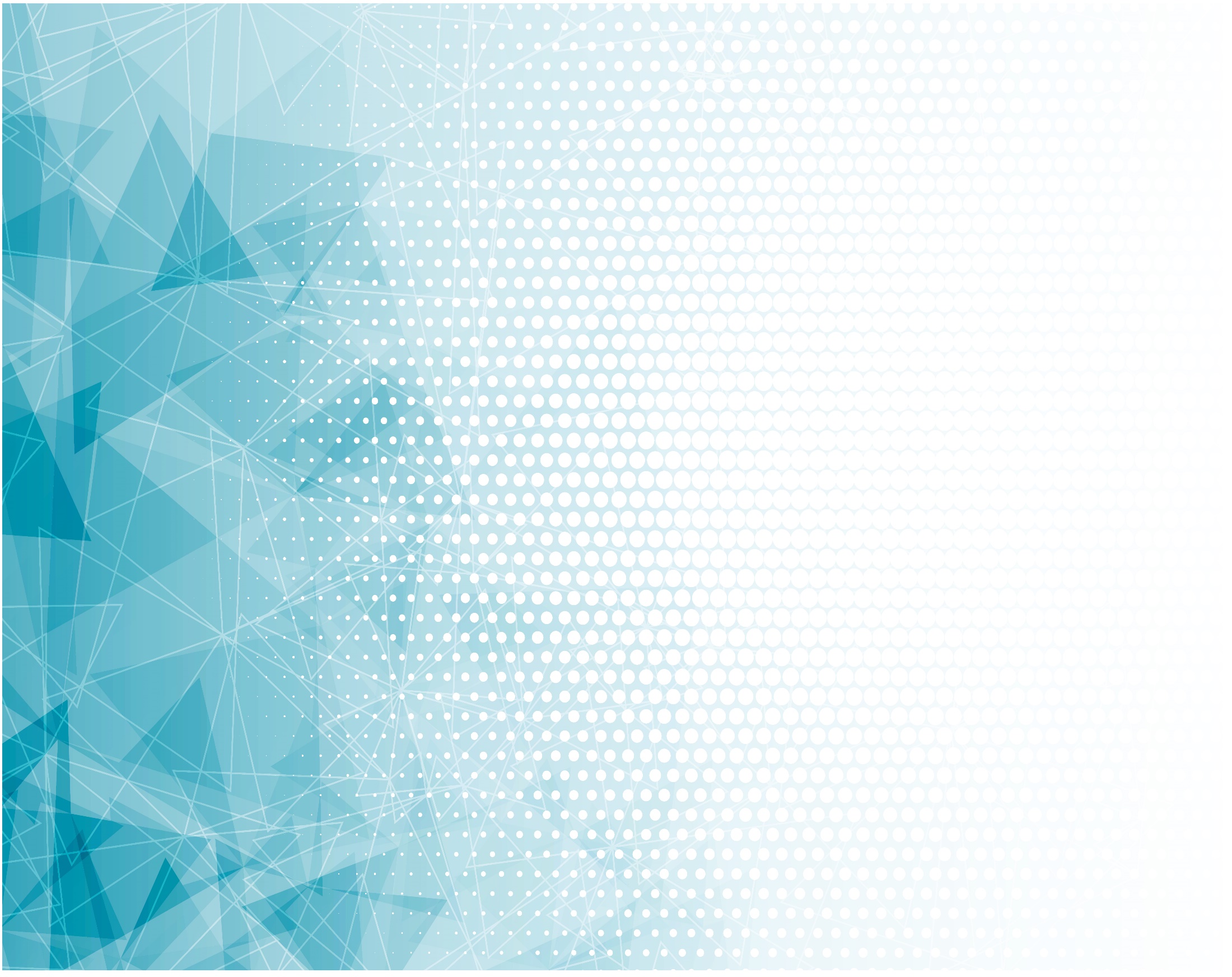 В новой жизни будет памятник стоять
И о силе Божьей вечно возвещать.
Кто сей памятник от сердца будет чтить,
Сможет тех в любви Творец благословить.
Припев: 
День святой субботний, друг мой, почитай,
Памятник Господень сердцем вспоминай.
Помни, как Он чудно сотворил
Мир великий наш и в день седьмой почил.
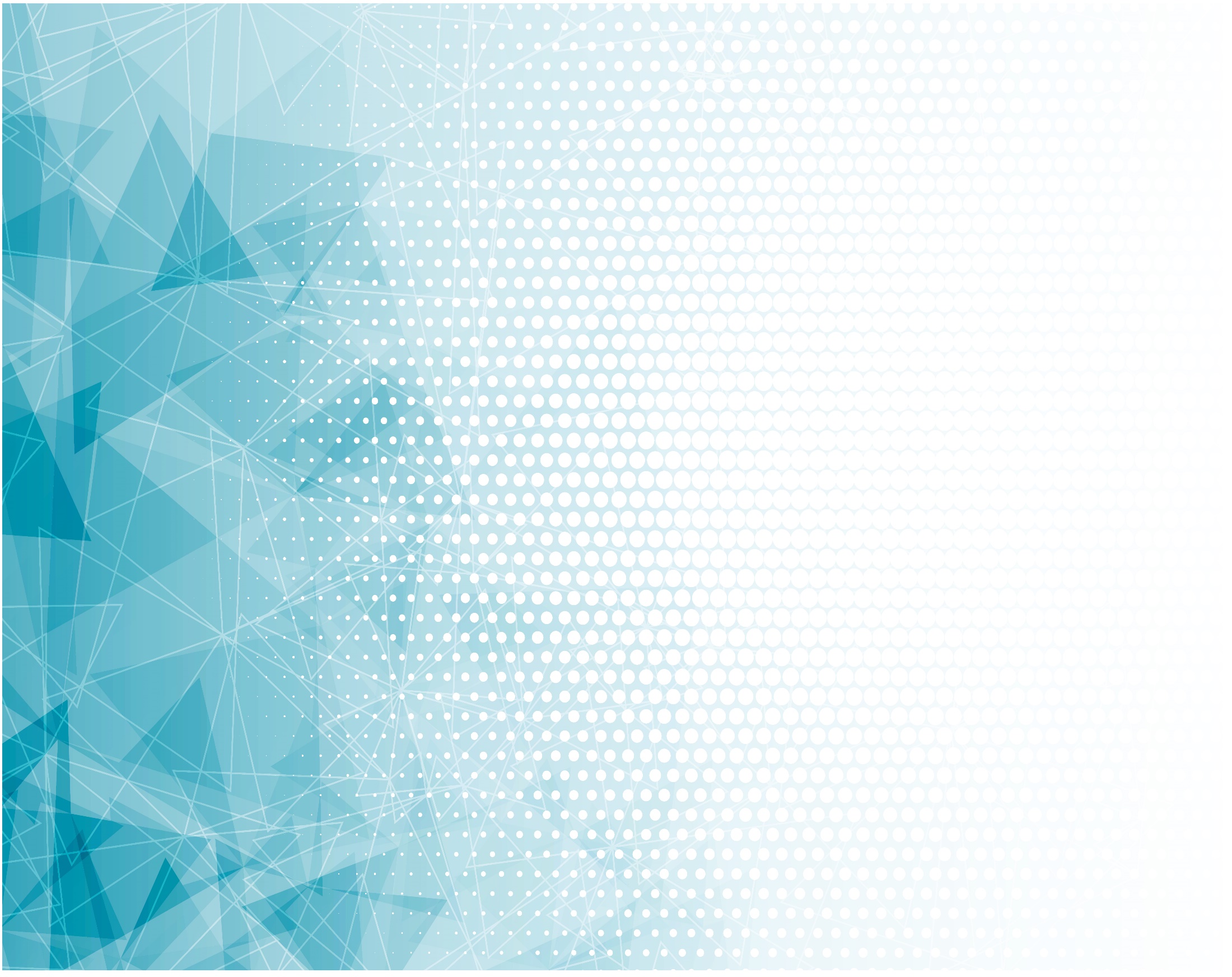